Бюджетная классификация РФ и классификация операций сектора государственного управления в 2023 году. Изменения на 2024 год.
Сафарова Наталья Александровна
2
Порядок применения бюджетной классификации Российской Федерации
2024
2023
Общие положения для всех бюджетов бюджетной системы РФ, бюджетных и автономных учреждений на 2023 и 2024 гг. - приказ Минфина России 
от 24.05.2022 № 82н (ред. от 01.06.2023 № 82н – для 2024 г.)
Коды бюджетной классификации РФ на 2023 год и на плановый период 2024 и 2025 гг. - приказ Минфина России от 17.05.2022 № 75н
Коды бюджетной классификации РФ на 2024 год и на плановый период 2025 и 2026 гг. - приказ Минфина России от 01.06.2023 № 80н
Приказ Минфина России от 29.11.2017 № 209н  «Об утверждении Порядка применения классификации операций сектора государственного управления»
3
Применение разделов и подразделов Централизованные закупки товаров, работ и услуг
Расходы главного распорядителя (уполномоченной им подведомственной организации) в целях:
обеспечения выполнения функций гос. (мун.) органа, включая тер. органы и подведомственных ему учреждений, - основной раздел и подраздел  гос. (мун.) органа;
обеспечения выполнения функций территориальных органов или подведомственных гос. (мун.) органу гос. (мун.) учреждений - отраслевые (функциональные) разделы (подразделы) классификации расходов бюджетов, соответствующие выполняемым данными органами, учреждениями отраслевым функциям;
обеспечения выполнения функций подведомственных гос.(мун.) учреждений, финансовое обеспечение деятельности которых осуществляется по различным разделам классификации расходов бюджетов, - основной раздел и подраздел  гос. (мун.) органа; 
обеспечения выполнения функций подведомственных гос.(мун.) учреждений, финансовое обеспечение деятельности которых осуществляется по различным подразделам одного раздела, на подраздел классификации расходов бюджетов, по которому отражаются расходы на иные вопросы, не отнесенные на другие подразделы данного раздела классификации расходов бюджетов.
4
Подраздел 0705 "Профессиональная подготовка, переподготовка и повышение квалификации"
Расходы на приобретение образовательных услуг :
по основным программам профессионального обучения (программам профессиональной подготовки по профессиям рабочих, должностям служащих, программам переподготовки рабочих, служащих, программам повышения квалификации рабочих, служащих) 
дополнительным профессиональным программам (программам повышения квалификации и профессиональной переподготовки)
5
Особенности применения направлений расходов
2023

НР М0000 - М9990 или Л0000 - Л9990 для расходов за счет кредитов на опережающее финансирование 
НР 50000 – 59990, R0000 – R9990 для расходов в объеме, необходимом для соблюдения уровня софинансирования расходного обязательства
 
2024

- софинансирование в полном объеме НР «R0000 - R9990»
6
КВР 412 Бюджетные инвестиции на приобретение объектов недвижимого имущества в государственную (муниципальную) собственность
государственные (муниципальные) контракты 
соглашения об изъятии земельных участков и (или) расположенных на них объектах недвижимого имущества для государственных нужд 
за исключением земельных участков (расположенных на них объектах недвижимого имущества), приобретение (изъятие) которых предусмотрено сметными стоимостями строительства (реконструкции) объектов капитального строительства
7
КВР 414
Судебные решения об изъятии земельных участков для строительства
расходы на исполнение судебных актов РФ в части выплаты:
 рыночной стоимости земельных участков, право частной собственности на которые подлежит прекращению, или рыночной стоимости иных прав на земельные участки, подлежащих прекращению в связи с изъятием земельных участков для государственных или муниципальных нужд, включенных в проектную документацию на объекты капитального строительства государственной (муниципальной) собственности
рыночной стоимости объектов недвижимого имущества, право частной собственности на которые подлежит прекращению, или рыночной стоимости иных прав на объекты недвижимого имущества, подлежащих прекращению, в случае, если одновременно с изъятием земельных участков для государственных или муниципальных нужд осуществляется изъятие расположенных на таких земельных участках и принадлежащих правообладателям таких земельных участков объектов недвижимого имущества.
Вид расходов "414 Бюджетные инвестиции в объекты капитального строительства государственной (муниципальной) собственности"
8
КВР 853
Убытки, причиненные изъятием земельных участков для государственных или муниципальных нужд, включая убытки, возникающие в связи с невозможностью исполнения правообладателями таких земельных участков обязательств перед третьими лицами, в том числе основанных на заключенных с такими лицами договорах, и упущенная выгода
Вид расходов "853 Уплата иных платежей"
9
Объединение субсидий юридическим лицам (КБК)
2023                                                                  2024
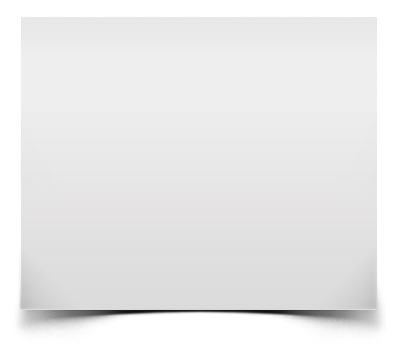 600 – Предоставление субсидий бюджетным, автономным учреждениям и иным некоммерческим организациям

610 – Субсидии БУ
620 – Субсидии АУ
630 – Субсидии НКО (за исключением Г(М)У,  государственных корпораций (компаний), ППК)
600 Предоставление субсидий (грантов в форме субсидий) юр. лицам, ИП, физ. лицам
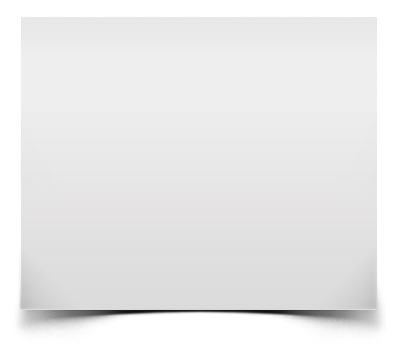 610 - Субсидии БУ и АУ


630 - Субсидии НКО (за исключением Г(М)У, государственных корпораций (компаний), ППК)





640 - Субсидии юр. лицам (кроме НКО), ИП, физ. лицам - производителям товаров, работ, услуг

620 - Субсидии государственным корпорациям (компаниям), ППК

650 - Гранты в форме субсидий юр. лицам, ИП, физ. Лицам (2023 ВР: 613,623,632,633,812,813)
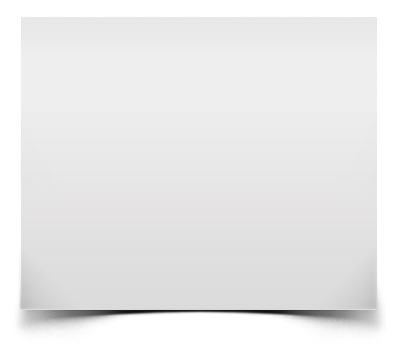 810 - Субсидии юр. лицам (кроме НКО), ИП, физ. лицам - производителям товаров, работ, услуг
820 -  Субсидии государственным корпорациям (компаниям), ППК
Законопроект № 375105-8
10
Аренда, безвозмездное пользование (224 КОСГУ - 2023)
расходы арендатора по возмещению арендодателю стоимости услуг связи (было в 221);
расходы арендатора по возмещению арендодателю стоимости коммунальных услуг (было 223);
расходы на уплату налога на имущество организаций и земельного налога;
иные возмещения в рамках аренды.